Faster Elaborations with Cloud Storage
Shobhit Shukla
Amit Kumar
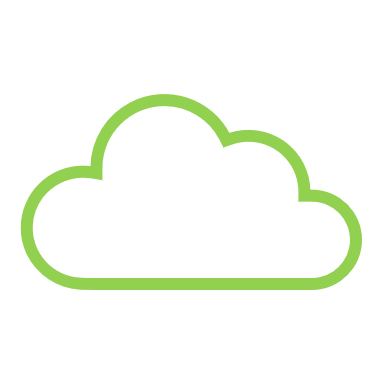 Problem Statement/Introduction
Proposed Methodology/Advantages
Central Repository of Elaborated data

Every elaboration checks what it can reuse from the store ensuring maximum reuse without complicated setups

Cloud Support for efficient sharing
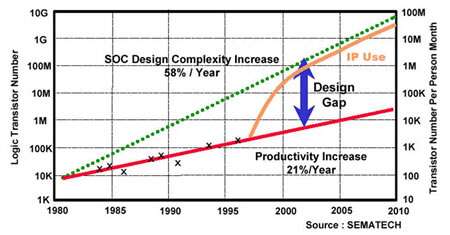 Elaboration (for Simulation) shows similar  Productivity Gap

Increasing the number of cores does not give scaling beyond X cores
Since most design parts do not change daily, there are duplicate copies of the same data floating around taking up Storage space
VCS Store
Processing HIGH
Storage HIGH
Sharing LOW
Implementation Details/Diagram
Implementation  Details/Flow Chart
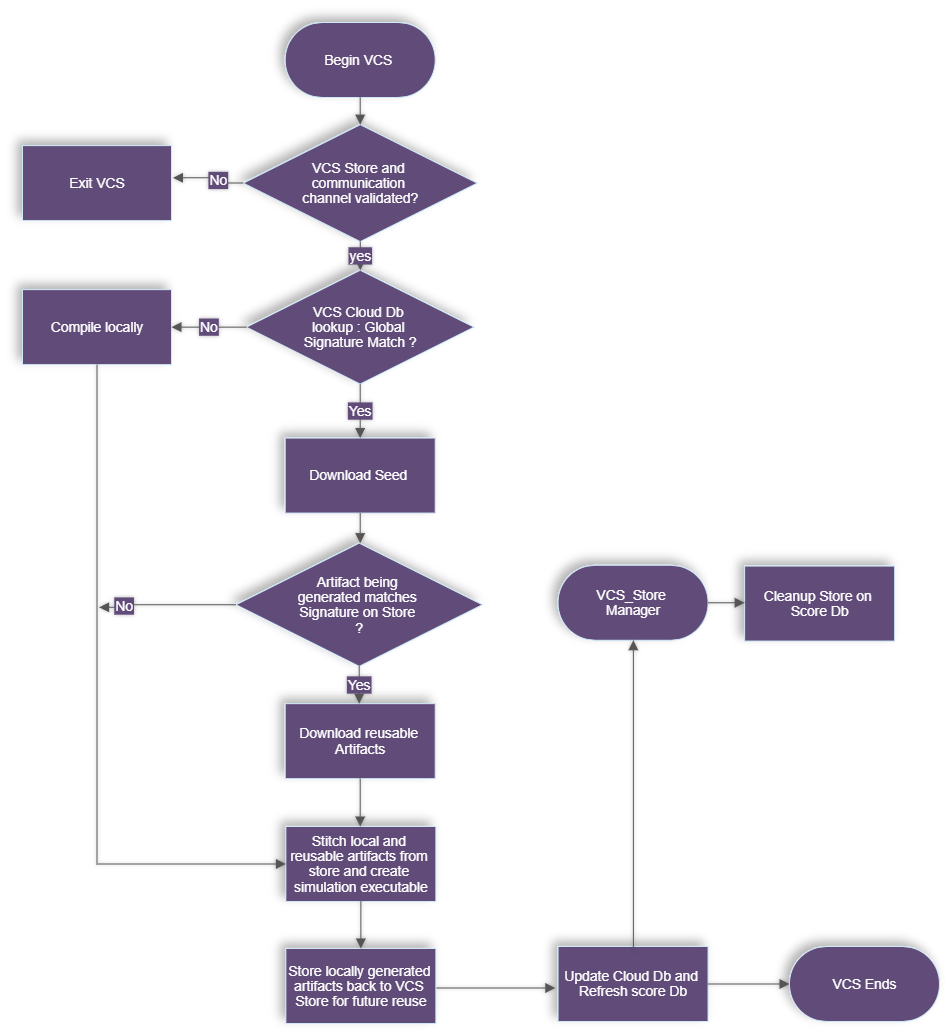 Check Storage Specific Connection Parameters
Rclone
CL
O
U
D

C
O
N
N
E
C
T
I
O
N

L
A
Y
E
R
VCS Cloud DB
VCS Store: Lookup Db
Use AI to decide Partition’s score and cleanup
VCS Store: Score Db
Azcopy
VCS Reusable Artifacts
Consolidated Signature of the Compiled Artifacts
VCS Compiled meta data
GsUtil
Use Parallel Cores
VCS will download applicable seed  from cloud store & setup local cache.
VCS will download relevant artifacts whose signature matches with artifacts of current compile. 
VCS will upload newly compiled artifacts back to cloud store for future re-use & update VCS cloud Db .
VCS will clean up artifacts on cloud store based on Db score
Simulation Executable
(Simv)
Store Analysis + VCS Elaboration
Newly generated compile artifacts
Cache set up from cloud Store
Downloaded re-usable artifacts.
Stitch Phase
+
+
Results
Conclusion
Performance Numbers Generated On a Customer Design
vcs  –vcs_store=STORE_URL  …

The Store URL is based on the storage you plan to use. For example:
For NFS Storage, the URL would be   -vcs_store=file:/some/nfs/area/ 
For GCS, the URL would be   -vcs_store=gs://bucket/project
Data Transfer to/from cloud for 20 compiles
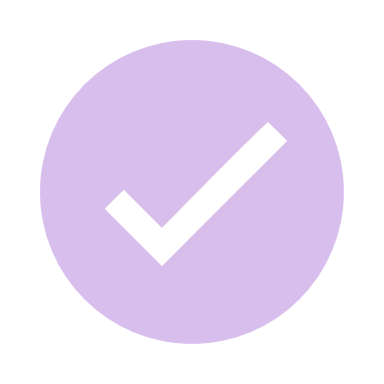 2X 
savings
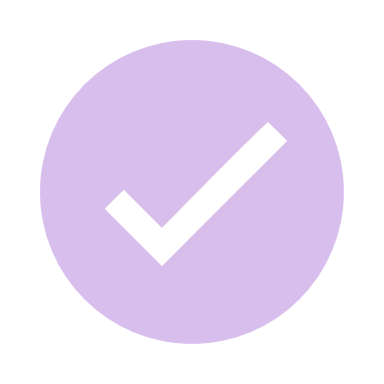 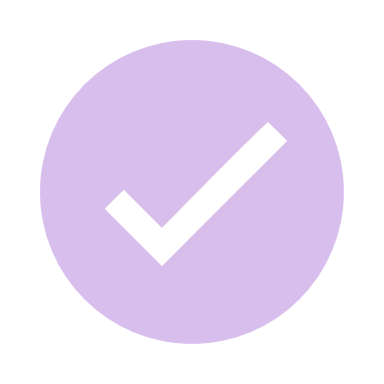 * For one design , one user per month Source: AWS Pricing Calculator
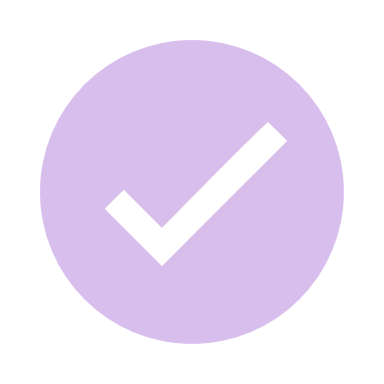 3X 
savings
* For one design , one user per month Source: AWS Pricing Calculator
REFERENCES
https://solvnetplus.synopsys.com/s/global-search/%40uri#q=vcs%20user%20guide&t=All&sort=relevancy
https://calculator.aws/#/